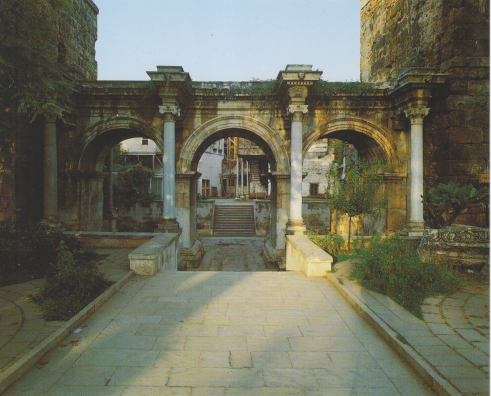 Antalya, Porta di Adriano, costruita in onore dell’imperatore , in sua visita
Ghirlande e putti, nel Museo di Antlya
Ghirlande e putti nel museo di Antalya